Nyckelpersonträff MittVaccin
27 feb 2025

Karin Björklund och Johanna Råsten
Agenda
Information om releasen
Demo 
Ordinera vaccin – användarroll Läkare
Vaccinera utifrån befintlig ordination – användarroll Sjuksköterska
Ordinera och vaccinera – användarroll Sjuksköterska med ordinationsrätt
Sammanfattning av nyheter
Digital identifiering vid bokning
Frågor?
2
Information om releasen
Tid: 250313 20:30- ca 00:00.

MittVaccin Journal inklusive onlinebokningen kommer vara avstängt under denna tid.
Demo
4
Sammanfattning av nyheter
Formulär för vaccination som ändrar utseende och funktion beroende på om användaren väljer att endast ordinera, att ordinera och vaccinera eller bara fylla i Hälsodeklaration.
Användaren kan uppdatera vaccinsaldo och lägga till batch och hantera Kundgrupper i samma formulär.
Om användaren inte har fyllt i alla obligatoriska uppgifter, kommer fokus på skärmen flyttas till rätt del i formuläret så att det blir tydligt vad som behöver kompletteras
Samtycke för minderårig kommer endast vara obligatorisk vid vaccination.
Om påminnelse om nästkommande dos är aktiverad, visas det med en ”grön bock” på en kalendersymbol.
5
Kommande release
Maj 2025
Information om digital identifiering vid bokning
Den 10 mars 2025 införs krav på digital identifiering vid bokning av vaccination. 
Obs! ändrad tid.
Vid digital identifiering används BankID eller Freja eID+. 
Information till invånare sker via 1177.se och de som saknar digitalt ID hänvisas att kontakta aktuell vaccinationsmottagning.
Vårdnadshavare kan få möjlighet att boka tid och se bokade tider för den de är vårdnadshavare för.
7
Frågor?
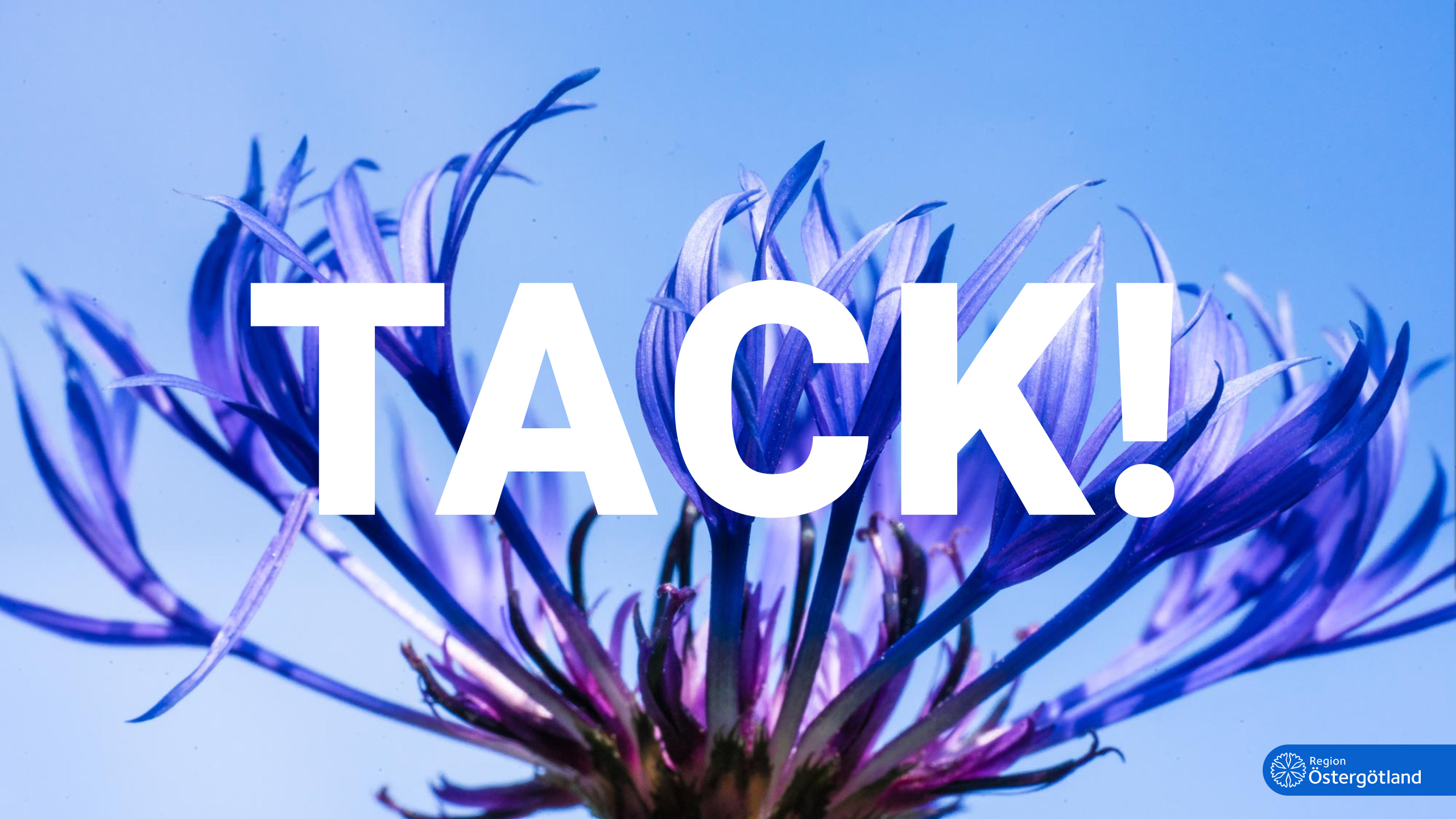 9